Amélioration du jeu déployé chez les jeunes joueurs quel (s) apprentissage (s) avec quels outils ? Bedarrides, le lundi 12 mars 2018
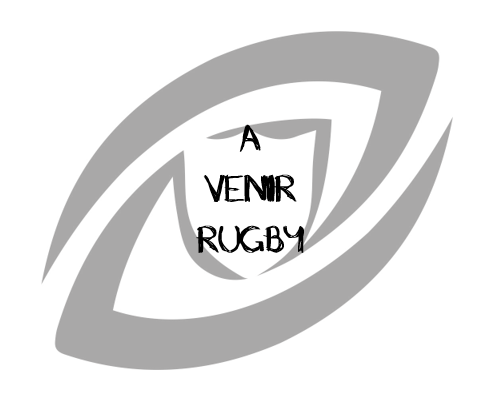 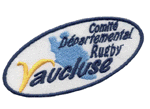 EQUIPE TECHNIQUE DU Comite de vaucluse de rugby 
A venir rugby
Création A Venir Rugby et Pierre Leroy, CRT Provence
Vidéo haut niveau
Observons une vidéo
Création A Venir Rugby et Pierre Leroy, CRT Provence
Définition du jeu déployé
Création A Venir Rugby et Pierre Leroy, CRT Provence
Comportements attendus du porteur de balle
- Prendre l’info sur la position de la défense et de ses partenaires
- Redresser sa course (pour ne pas grignoter l’espace)
- Mettre de la vitesse (pour attirer le défenseur) 
- Porter le ballon à 2 mains (pour avoir tous les choix de jeu possible)
- Gérer la distance pour fixer (fixer loin si bcp de passes…)
- Assurer sa passe
Création A Venir Rugby et Pierre Leroy, CRT Provence
Comportements attendus du non porteur de balle proche
- Rester à distance de passe du porteur de balle 
- Redresser sa course (ne plus s’écarter quand le porteur de balle se saisit du ballon)
- Etre capable de gérer sa profondeur
- Communiquer sur l’utilisation des espaces libres
- Présenter une cible pour recevoir le ballon
- Remettre de la vitesse
Création A Venir Rugby et Pierre Leroy, CRT Provence
Comportements attendus du non porteur de balle lointain
- Prendre l’info sur la position de la défense (se démarquer) 
- Etre capable de gérer sa profondeur 
- Communiquer sur l’utilisation des espaces libres 
- Mettre de la vitesse
- Présenter une cible pour recevoir le ballon
Création A Venir Rugby et Pierre Leroy, CRT Provence
Le projet sportif
Bâtir un plan de formation du joueur pour découvrir, améliorez et perfectionnez la pratique du jeu déployé quand il est nécessaire.
Création A Venir Rugby et Pierre Leroy, CRT Provence
Postulat de départ :
les joueurs ont réglé les problèmes affectifs et ont des qualités de duel satisfaisantes.
Création A Venir Rugby et Pierre Leroy, CRT Provence
Les objectifs prioritaires par catégories ( techniques, tactiques, physique)
→ Comment travailler dans l’objectif de ce thème sur les différentes catégories du club?
→ ECOLE DE RUGBY ( U6 à U10) 
→ U12 U14
→ U16 U18
Création A Venir Rugby et Pierre Leroy, CRT Provence
Avoir des bases…
Avoir des bases, puis les consolider pour DEVELOPPER des qualités
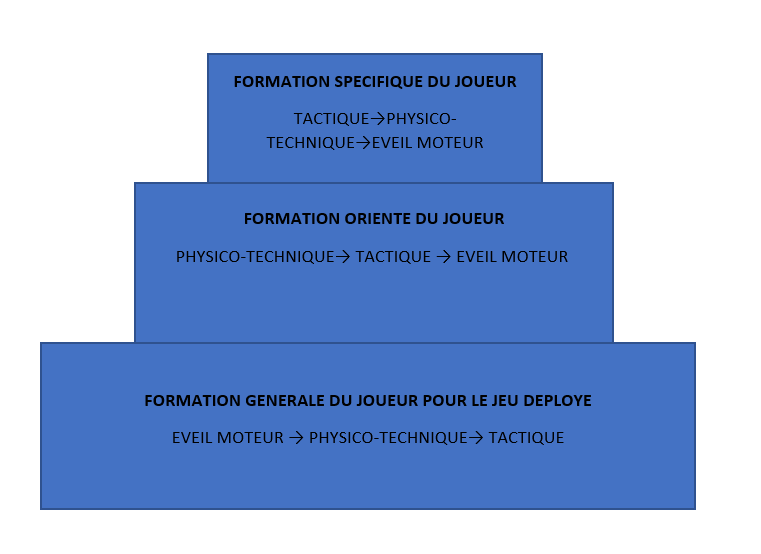 Création A Venir Rugby et Pierre Leroy, CRT Provence
Les situations et exercices clefs par catégories
Les repères : 
- du simple vers le complexe
- la répétition est la fondation de l’acquisition, elle permet de mémoriser.
- l ’activation des membres :mains, pied et œil ( l’œil est un muscle à faire travailler et développer)
- corriger et amener les bons comportements attendus
Création A Venir Rugby et Pierre Leroy, CRT Provence
1er étape : école de rugby de U6 à U10
L’objectif premier de l’école de rugby est de développer une « expertise motrice » autant du bas du corps que du haut
Transformez l’individu lambda en joueur de rugby en développant :
-des compétences cognitives,
-des compétences physiques ( coordination, proprioception, dissociation…)
- des compétences spécifiques ( dans notre projet sportif pour le jeu déployé)
Création A Venir Rugby et Pierre Leroy, CRT Provence
2ème  étape : U12 / U 14
On garde l’idée de développement de l’école de rugby mais en augmentant les contraintes des situations et en incluant des notions tactiques avec la situation clefs du 2 C 1 et tous les attendus qui vont avec.
On bascule vers de l’entrainement spécifique au jeu déployé
Création A Venir Rugby et Pierre Leroy, CRT Provence
3ème étape : U16 / U 18
L’entrainement se complexifie encore avec des contraintes fortes qui mobilisent autant les sens tactiques que physique et technique. 
On est dans l’entrainement et le perfectionnement.
Création A Venir Rugby et Pierre Leroy, CRT Provence
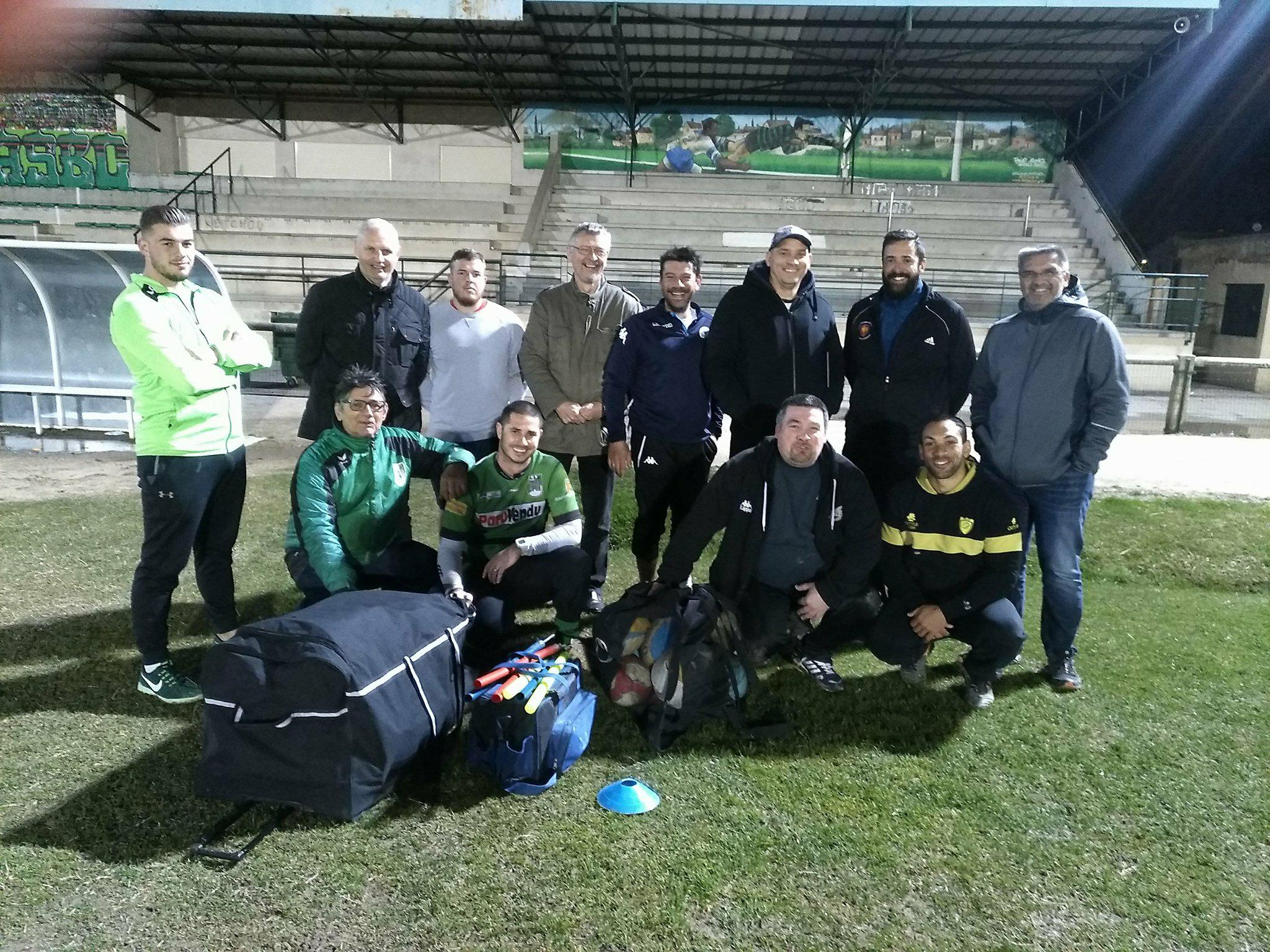 MERCI DE VOTRE ATTENTION
Création A Venir Rugby et Pierre Leroy, CRT Provence